FirstNet Update
Kevin McGinnis
FirstNet Board Member
November 13, 2014
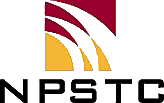 Technology Update
PSCR QoS/Priority/Pre-Emption Testing Update
PSCR adding staff to support multi-vendor evaluation (target onboarding in September)
Defects and feature support in RAN load testing equipment posing a challenge
Starting to see some wins in the area of preemption.  Successful triggering of preemption observed after system default parameter optimization
Basic QoS/P/P features are working.  PSCR will share test plan and encourage parallel testing with vendors  
Advance features need development (Multimedia Priority Services, Establishment Cause support)
November 13, 2014
3
Public Safety LTE Deployments
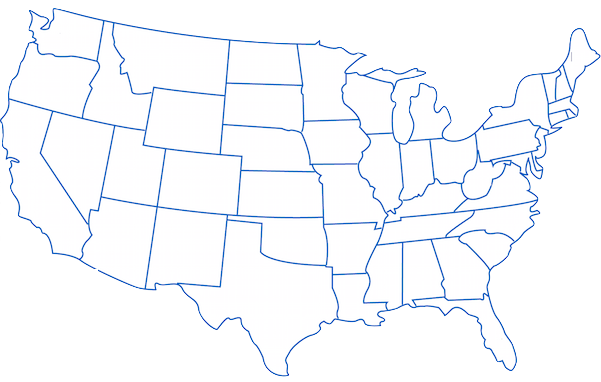 FirstNet Guiding Principle

FirstNet will provide technical support to these projects and will share any lessons learned with the broader public safety community to inform FirstNet’s nationwide deployment
3
4
1
2
5
SMLA: Spectrum Manager Lease Agreement                 
KLCP: Key Learning Conditions Plan
November 13, 2014
4
State Consultation and State Plans
Updated State Consultation Approach
Preparation
Initial Consultation
RFP Evaluation Data Collection
Draft State Plan Review
Final State Plan Review
Phase 1 Implementation
RFI
RFI/RFP Public Comments
RFP Development
RFP Evaluation
RFP Results
FirstNet Acquisition
Prep Workshops (OEC, Regional, State/Local)
Users / Coverage / Outreach
Review State Results & Priorities
Draft Plan
Final State Plan
Network Implementation
Consultation
PSAC / FCC Inputs
Operations
(Provisioning, Training, Priority, Hardening, Security)
Stakeholder Input
Outreach / Education
 PSAC         Tribal Working Group         NTIA SLIGP Monitoring/Support          ECPC Federal Agency Inputs
November 13, 2014
6
State Plan Overview
Requirements
Completion of theRFP process

Document proposed build-out in the State

Funding level forthe State
Stakeholder
Relationships
Users
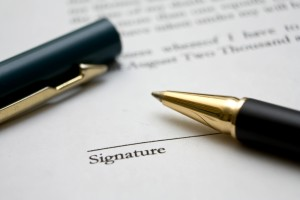 Coverage
Assets
Design
Capacity
Contracts
Governance
November 13, 2014
7
Tracker – State Consultation ActivitiesAs of November 13, 2014
WA
AK
ME
MT
ND
MN
OR
VT
NH
SD
WI
ID
MA
NY
CT
MI
WY
PA
IA
NE
NJ
NV
OH
IL
IN
UT
WV
CO
CA
VA
KS
MO
KY
NC
TN
OK
AZ
AR
NM
SC
HI
GA
AL
MS
TX
MP / CNMI
LA
AS
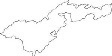 GU
FL
LEGEND
3) Initial Consultation Checklist returned to FirstNet
5) Remaining Initial Consultation meetings scheduled in 2014
1) Received Initial Consultation 
Package from FirstNet
All
30
2
PR
VI
4) Initial Consultation meeting
held with FirstNet
2) Pre-consultation conference 
call scheduled or closed
6) Additional Initial Consultation 
Meeting being scheduled in 2014
44
7
0
November 13, 2014
8
Key Findings and Topics
7 States evaluated: MD, MN, OR, WA, MT, UT, PR
Approximate number of participants: 570.  Average number per state: 81
Use cases discussed included: 




Recurring topics of interest:
Mall shooting
Wild fire
National level sporting event
Bridge collapse over water
Building Fire
Mudslide
Fugitive tracking
Super Bowl parade
Flooding
Hospital shooting
Affordability 
Rural coverage 
Coordination with federal agencies 
Geo-fencing
Cyber security 
Deployables
Tribal coverage 
Use of existing assets
November 13, 2014
9
RFI and Public Notice and Comment Preliminary Summary
Initial Results
Request for Information (RFI) with a draft Statement of Objectives (SOO)
122 confidential responses received by October 27 deadline

Public Notice and Comment
64 public responses received by October 27 deadline

RFI/SOO and the Public Notice responses came from state and local governments; major public safety organizations and trade associations; and some private sector parties, including communications vendors and carriers serving both rural and non-rural areas.

Received extensive feedback on how best to structure our acquisition strategy for deploying an interoperable nationwide public safety broadband network.
November 13, 2014
11
Outreach
Stay Involved
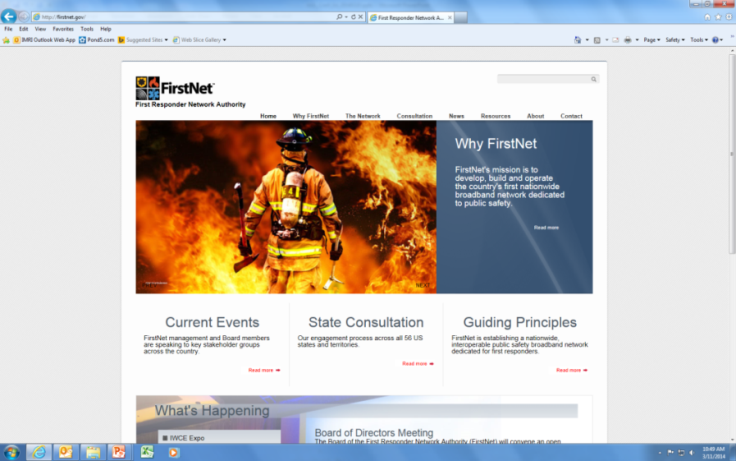 FirstNet.gov website 
Fact Sheets
Blogs
Presentations
Upcoming speaking engagementsand current events
Board meeting materials and webcast

Social media presence
Twitter @firstnetgov
LinkedIn 
YouTube (FirstNetGov)
Flickr (FirstNetGov)
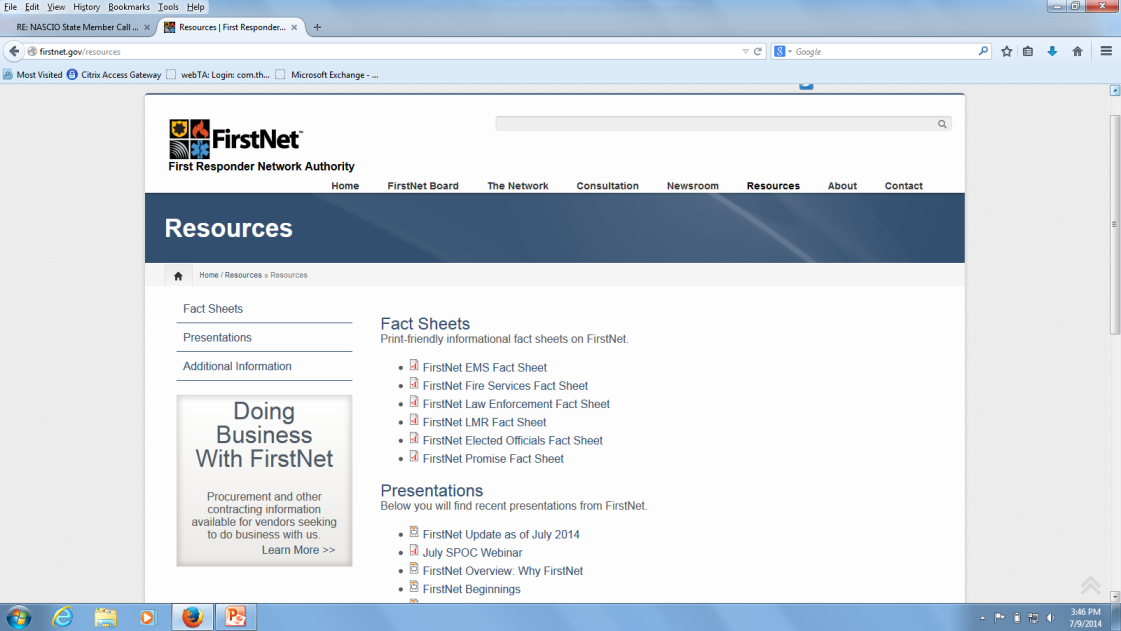 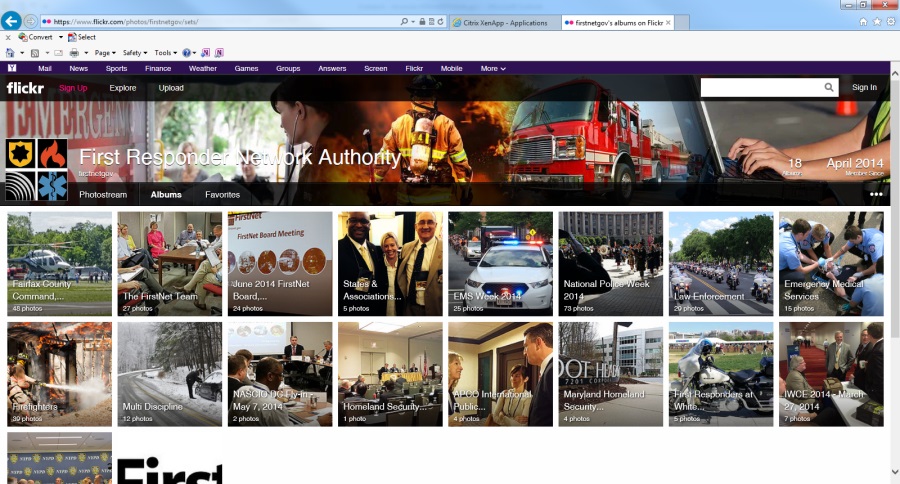 November 13, 2014
13
Thank You